OFFICE OF RESEARCH INNOVATION 
AND COMMERCIALIZATION (ORIC)
Liaquat University of Medical & Health Sciences Jamshoro
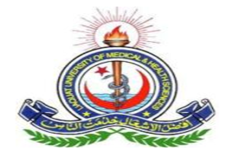 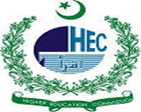 For further details please contact :   
Office of the Director ORIC
LUMHS, Jamshoro- 022-9213314